ABNORMAL MILK
Res. Assist, DVM Bahar ONARAN
Ankara University, Faculty of Veterinary Medicine
Department of Food Hygiene and Technology
ABNORMAL MILK
means…
Milk structure and properties are different from the normal milk 
due to the; 

Physiological or pathological reasons, 
Mammary glands work different…
ABNORMAL MILK
Colostrum
Milk remaining in mammailla 
Milk at End of the Lactation period
Milk with Antibiotic Residues
Milk with Mastitis
1. COLOSTRUM
First mammary secretion after calving.
 
It is for calf not for human!!

It starts secreting before 3 days before of calving and continues after 7 days after calving.
COLOSTRUM is for calves!!
High concentration of immunoglobulin G (IgG) 
improving the immun system 
Stimulates the development and function of the gastrointestinal tract 
High in Mg salts laxative effect

Colostrum intake influences 
metabolism, 
endocrine systems and 
the nutritional state of calves.
COLOSTRUM has not an exact composition. But…
Acidity
Soluble nitrogenous components 
  (proteins, enzymes…)
Minerals 

Lactose
Casein
COLOSTRUM
Fat % is usually higher in colostrum than in milk.
Ca, Mg, P, Cl are high in colostrum, but K is low.
Iron is 10-17 times higher in colostrum than in milk.
Contains 10 times as much vitamin A and 3 times as much vitamin D as milk.
COLOSTRUM is not useful for milk technology…
Due to the its low concentration of casein
cause defects in technology

Due to the its high concentration of enzymes
when it is mixed with normal milk, 
it change the composition of the milk 
cause undesirable odour and flavor.
2. MILK REMAINING in MAMMILLA
When the calf doesn’t suck all of the milk from the mammilla,
When milking is made improperly,
When there is a problem in mammary glands preventing to milking…

There will be milk remaining in mammailla.
In a milking interval
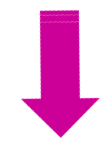 5-30 % of milk remain in mammary tissues
IF There is Milk Remaining in Mammailla
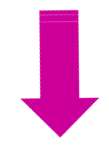 Swelling
Sensibility
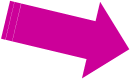 Sclerosis
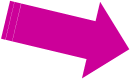 Resorption of the Milk
Changes in Mammary Tissues
Filtering and Synthesizing Problems
Milk Yield
In Milk Remaining in Mammailla
Lactose
Dry Matter
Fat
Nitrogenous components

NaCl
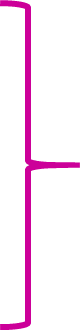 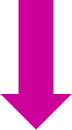 Demineralization of casein
Demineralization of casein
Cause defects in technology

Milk and milk product output 
                decreases
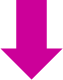 THE CASEIN MICELLES consist of subunits of the different caseins 
(α, ß, γ, κ) held together by CALCIUM PHOSPHATE BRIDGES on the inside, surrounded by a layer of κ -casein which helps to stabilize the micelle in solution.
3. Milk at End of the Lactation period
At the end of the lactation period (after 7-8. lactation) 
the milk differs from the normal milk.

Synthesizing of the milk is slower
amounts of components moved to the milk are increase
change in flavor of the milk
Milk at End of the Lactation period
Lactose
Acidity 
Fat


NaCl
Soluble Proteins
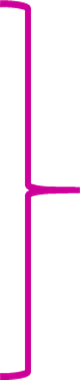 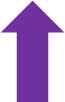 Change in Flavor
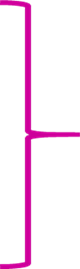 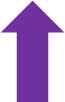 4. Milk with Antibiotic Residues
When you use antibiotics for treatment
residues of the antibiotics (30-80 %) pass to the milk

Technologic procedures don’t effect the antibiotic residues.
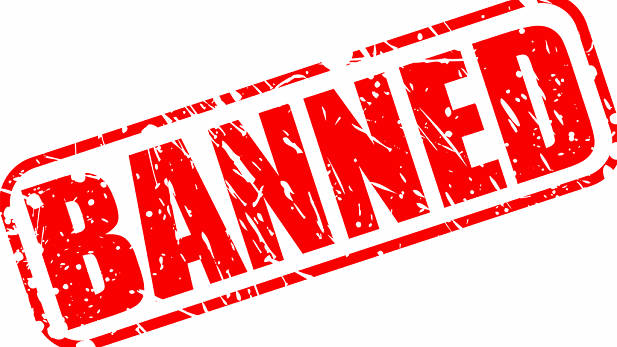 Concumption of the Milk with Antibiotic Residues is by the regulations.
Milk with Antibiotic Residues
have bad effects on the health.
Acute-toxic effect,
Allergic effect,
Cronic effect,
Developing the antimicrobial resistance,
Effect on the intestinal flora…
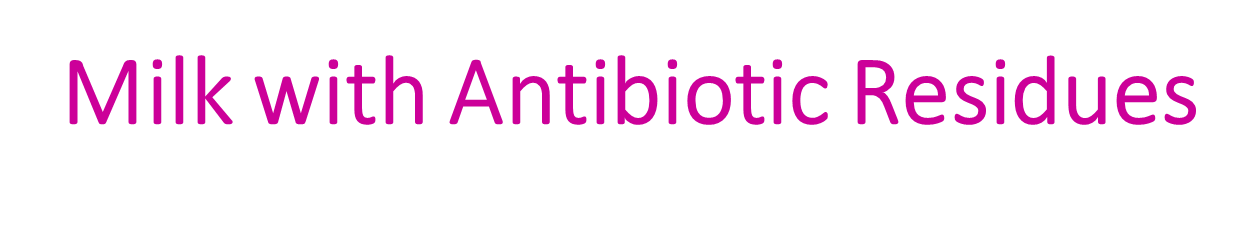 have bad effects on the milk technology.


Milk with antibiotic residues 
         can’t be fermented.
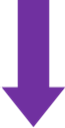 5. Milk with Mastitis
Mammary tissues with mastitis

Can’t be functional

Change in milk composition
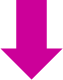 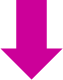 Milk with Mastitis
Due to the increase on the permeability

Blood proteins pass to the milk

Milk composition like blood

pH of the milk increases.
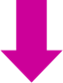 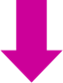 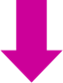 Milk with Mastitis
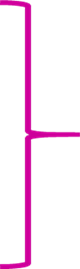 Polinuclear leucocyte counts in milk
Somatic cell counts
Microorganisms causing mastitis

NaCl

Dry matter, Fat, Lactose, Casein
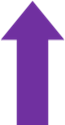 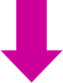 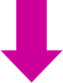 CMT TESThttps://www.youtube.com/watch?v=V34TdxIwigchttps://www.youtube.com/watch?v=vXSW3xVy8Schttps://www.youtube.com/watch?v=BvbZPk5riEc
300.000 SCT  POSİTİVE